Положение по организации антикоррупционной комплаенс- службы
КГКП «ДМШ имени КАСЫМА АМАНЖОЛОВА»
Общее положение
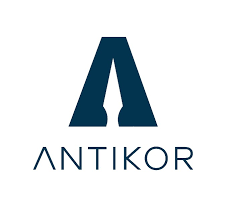 ГЛОССАРИЙ
Актикоррупционный комплаенс-функция по обеспечению соблюдения соответствующей организацией и ее работниками законодательства Республики Казахстан в сфере противодействия коррупции;
конфликт интересов – противоречие между личными интересами лиц, занимающих ответственную  должность, лиц, уполномоченных на выполнение государственных функций, должностных лиц и их должностными полномочиями, при котором личные интересы указанных лиц могут привести к неисполнению и (или) ненадлежащему исполнению ими своих должностных обязанностей;
коррупционное правонарушение – имеющее признаки коррупции противоправное виновное деяние, за которое законом установлена административная или уголовная ответственность;
коррупционный риск – возможность возникновения причин и условий, способствующих совершению коррупционных правонарушений;
предупреждение коррупции – деятельность субъектов противодействия коррупции по изучению, выявлению, ограничению и устранению причин и условий, способствующих совершению коррупционных правонарушений, путем разработки и внедрения системы превентивных мер.
Цель, задачи и принципы антикоррупционной комплаенс-службы
Цель:обеспечение соблюдения организацией  и ее работниками законодательства Республики Казахстан о противодействии коррупции, а также мониторинг за реализацией мероприятий по противодействию коррупции.
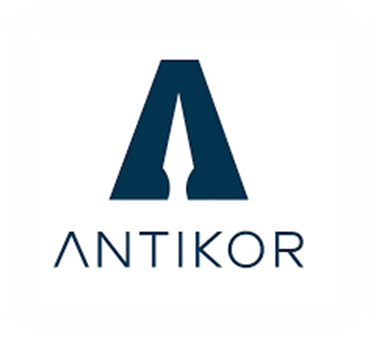 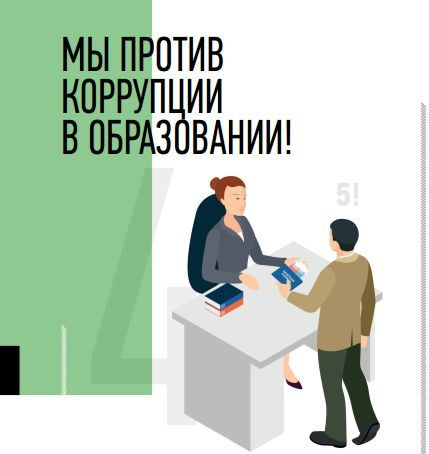 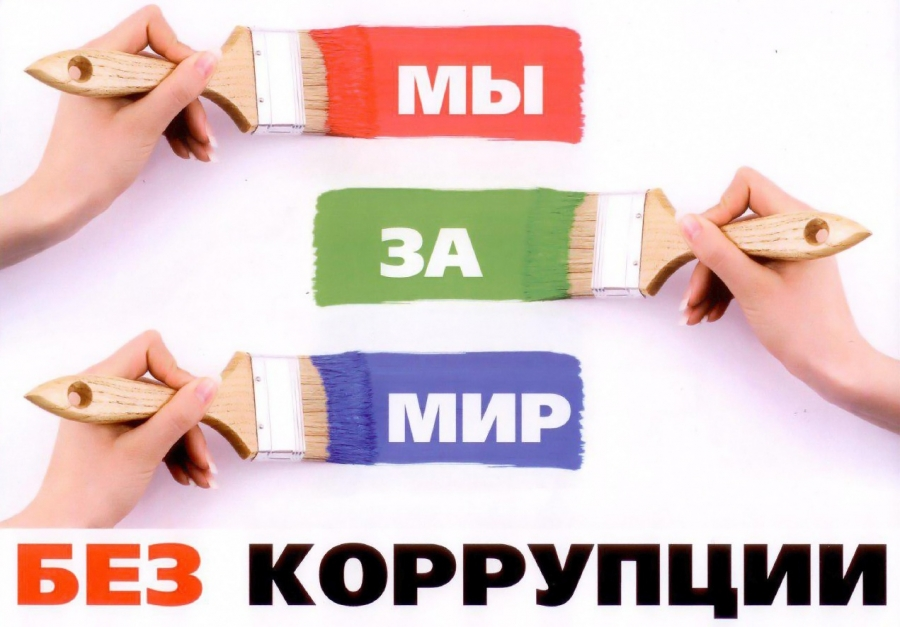 ПРИНЦИПЫ:
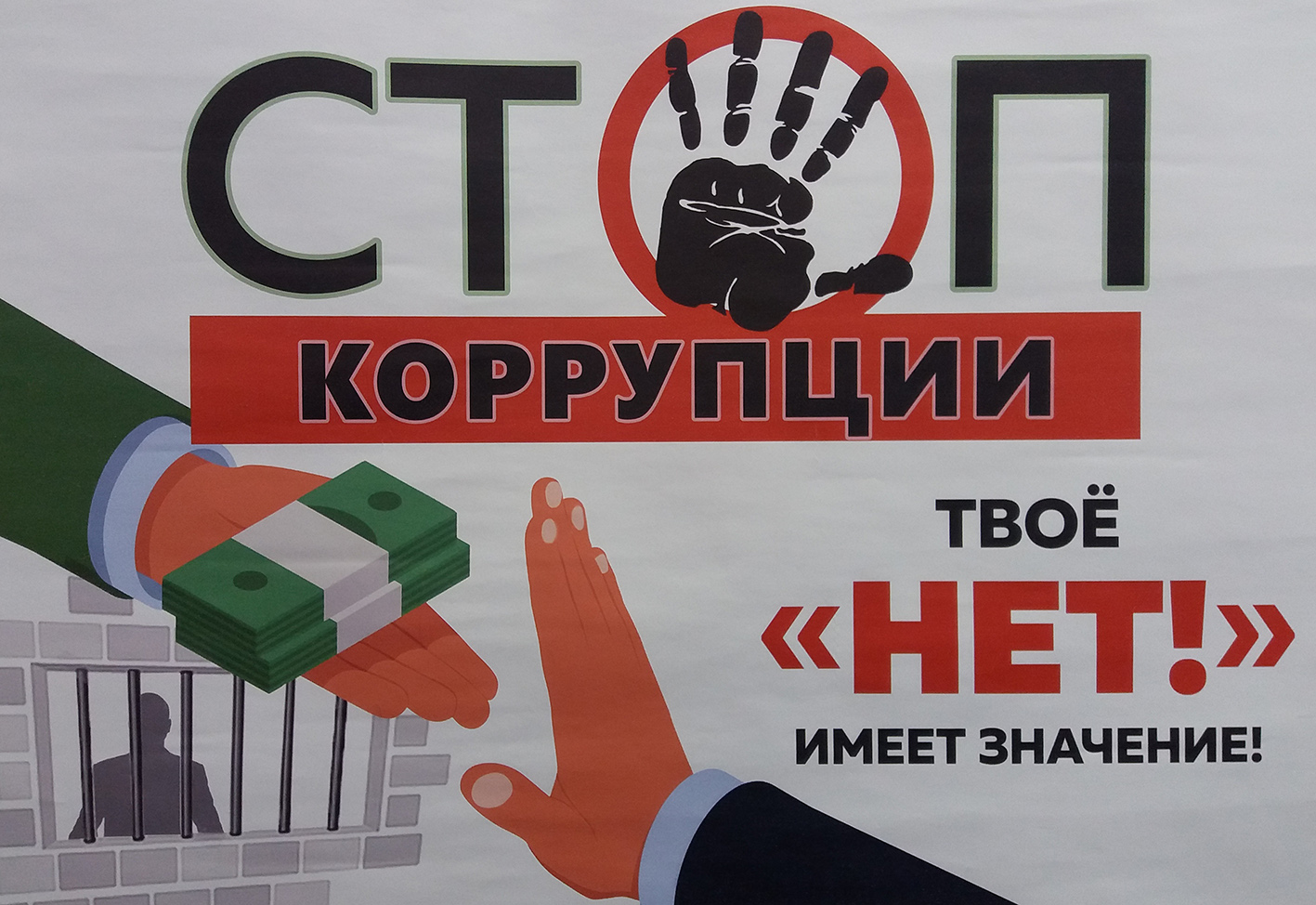 Функции антикоррупционной комплаенс-службы:
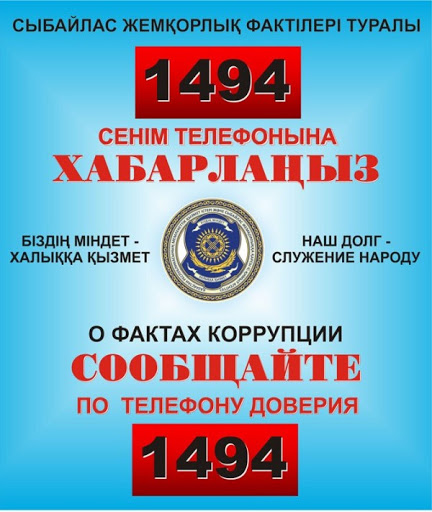 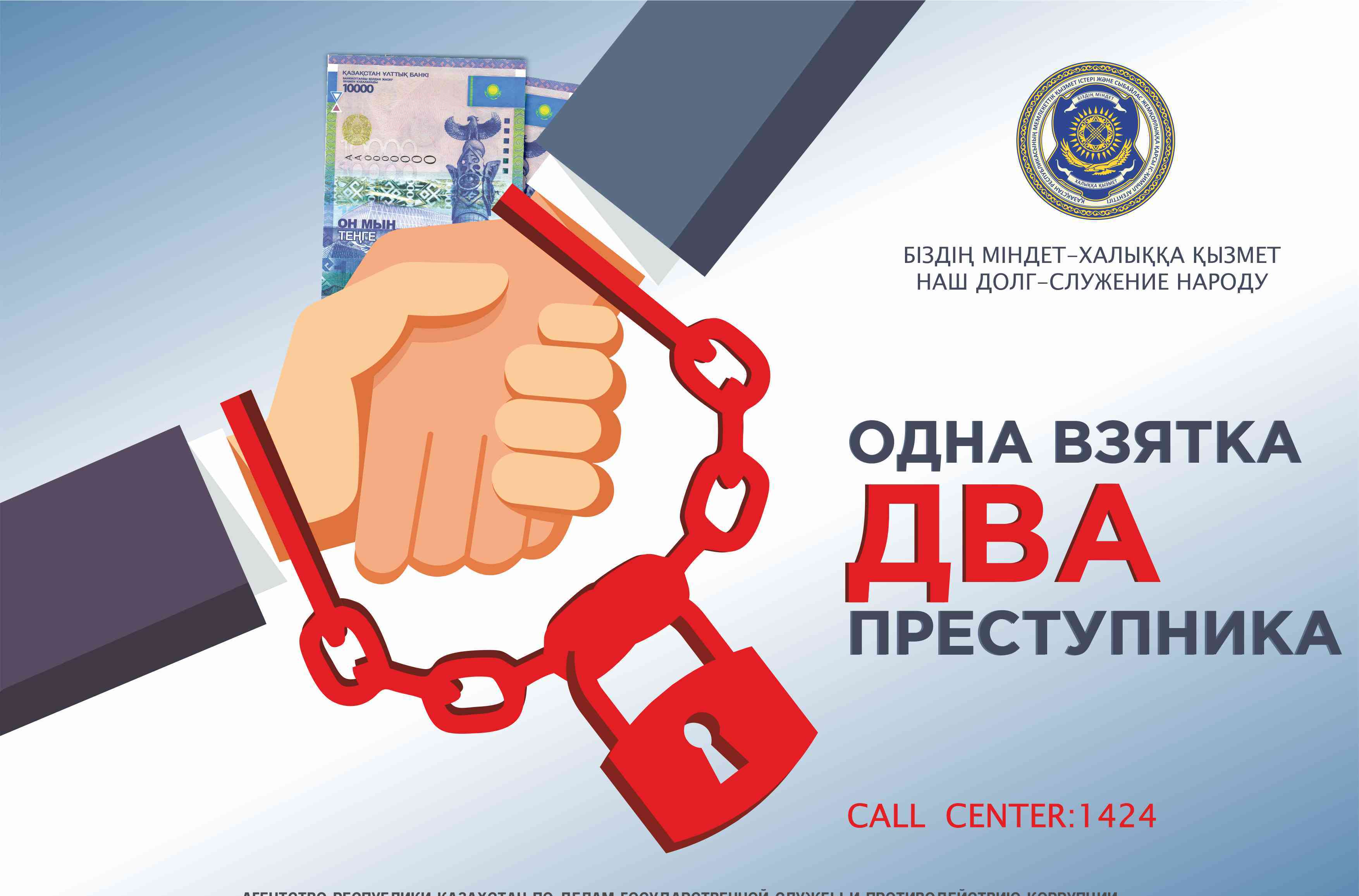 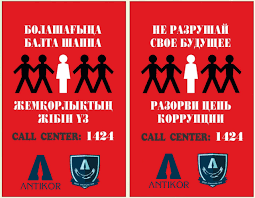 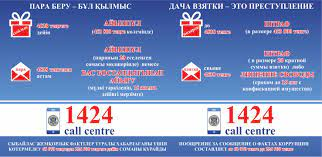